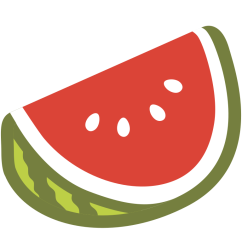 June 2019
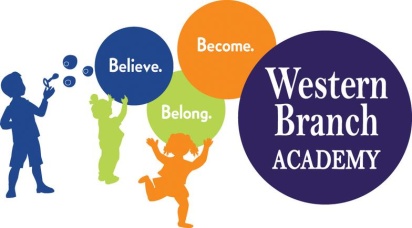 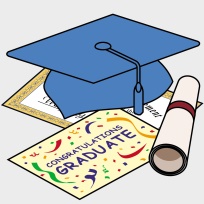 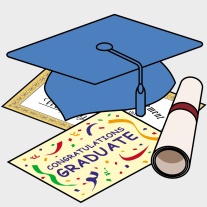 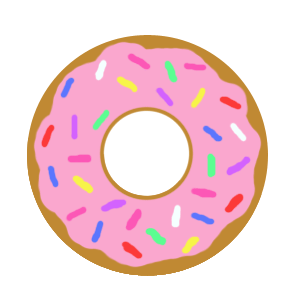 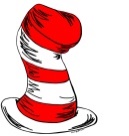